Divulgação de ResultadosDestinação de Votos
Introdução
Trata-se de regras da totalização que definem se os votos serão atribuídos aos candidatos, candidatas ou legendas que os receberam, ou se serão atribuídos a outra rubrica em razão da situação jurídica.
Regulamentadas pela Res. TSE 23.667 de 16/12/2021
Exemplo:
“Art. 18. Serão computados como anulados sub judice os votos dados à chapa que contenha candidata ou candidato cujo registro, no dia da eleição, se encontre indeferido, cancelado ou não conhecido por decisão que tenha sido objeto de recurso...”
Tipos de destinação
Nos arquivos da divulgação, um candidato, candidata, partido, federação ou coligação pode ter um das seguintes destinações:
Votos Computados X Destinação
A destinação de votos é um atributo do candidato, candidata ou legenda e indica à qual rubrica os votos serão somados.
Entretanto, os candidatos, candidatas e legendas são divulgados com seus respectivos votos (votos computados), mesmo que a destinação seja diferente de válido
Estrutura das rubricas de votos
Estrutura das rubricas de votos
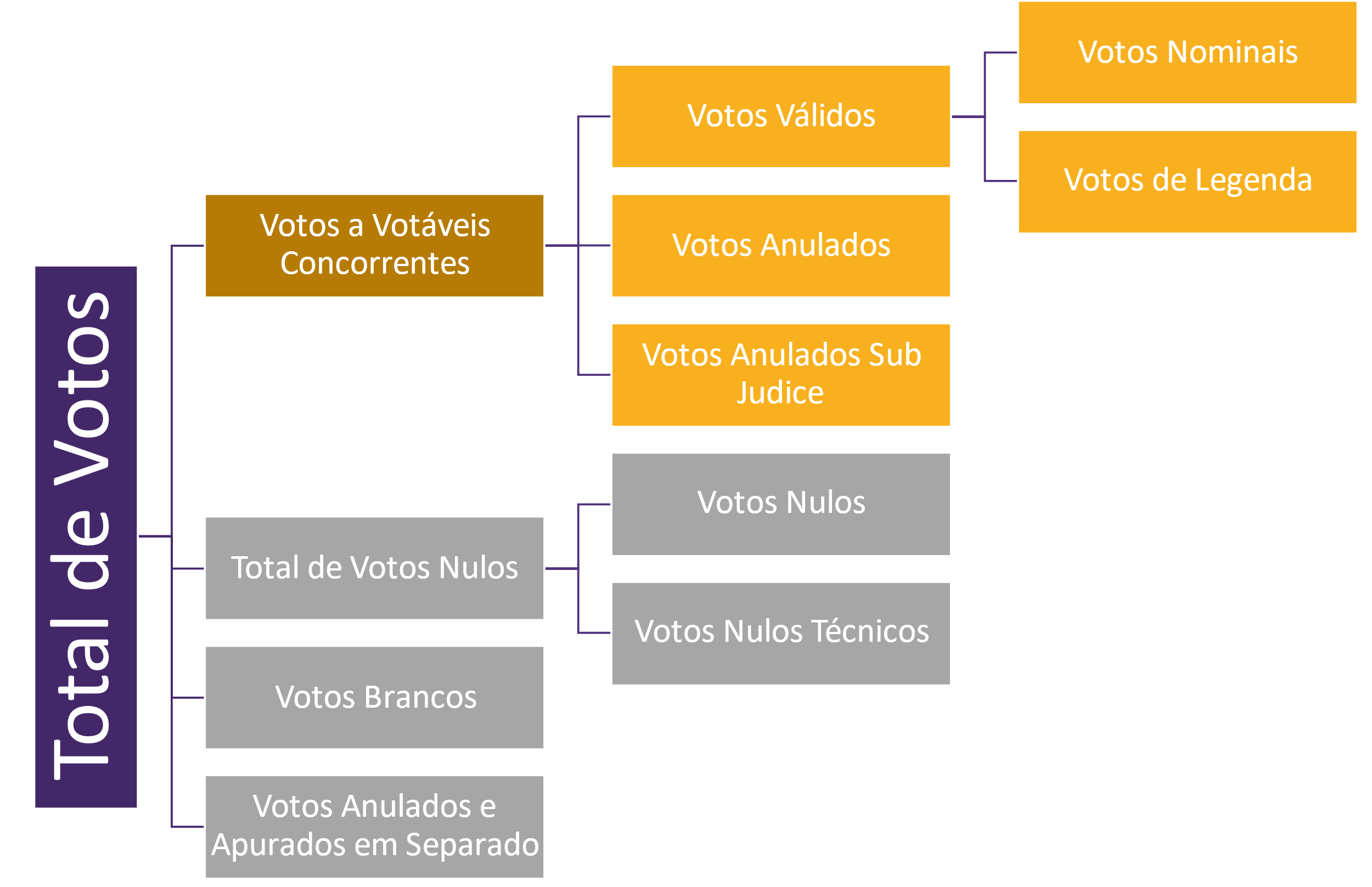 Votos a Votáveis Concorrentes
Soma de votos dados a candidatos, candidatas e legendas
Exceto os que estavam indeferidos no dia da eleição, mas não houve tempo de retirar da urna 
São os votos utilizados para fins de cálculo de percentual e proclamação.
Estrutura das rubricas de votos
Votos Válidos
Votos dados a candidatos e candidatas (nominais) ou a partidos (legenda) aptos, ou seja, cujo registro está regular no momento da totalização.
Pode mudar se houver nova decisão judicial.
Votos Anulados
Votos dados a candidatos, candidatas e partidos que estavam concorreram no dia da eleição, mas foram inabilitados em definitivo após o pleito
Votos Anulados Sub Judice
Votos dados a candidatos, candidatas e partidos que estão  com recurso pendente de julgamento no momento da totalização.
Situação transitória. Após julgamento, podem ir para Válido ou Anulado
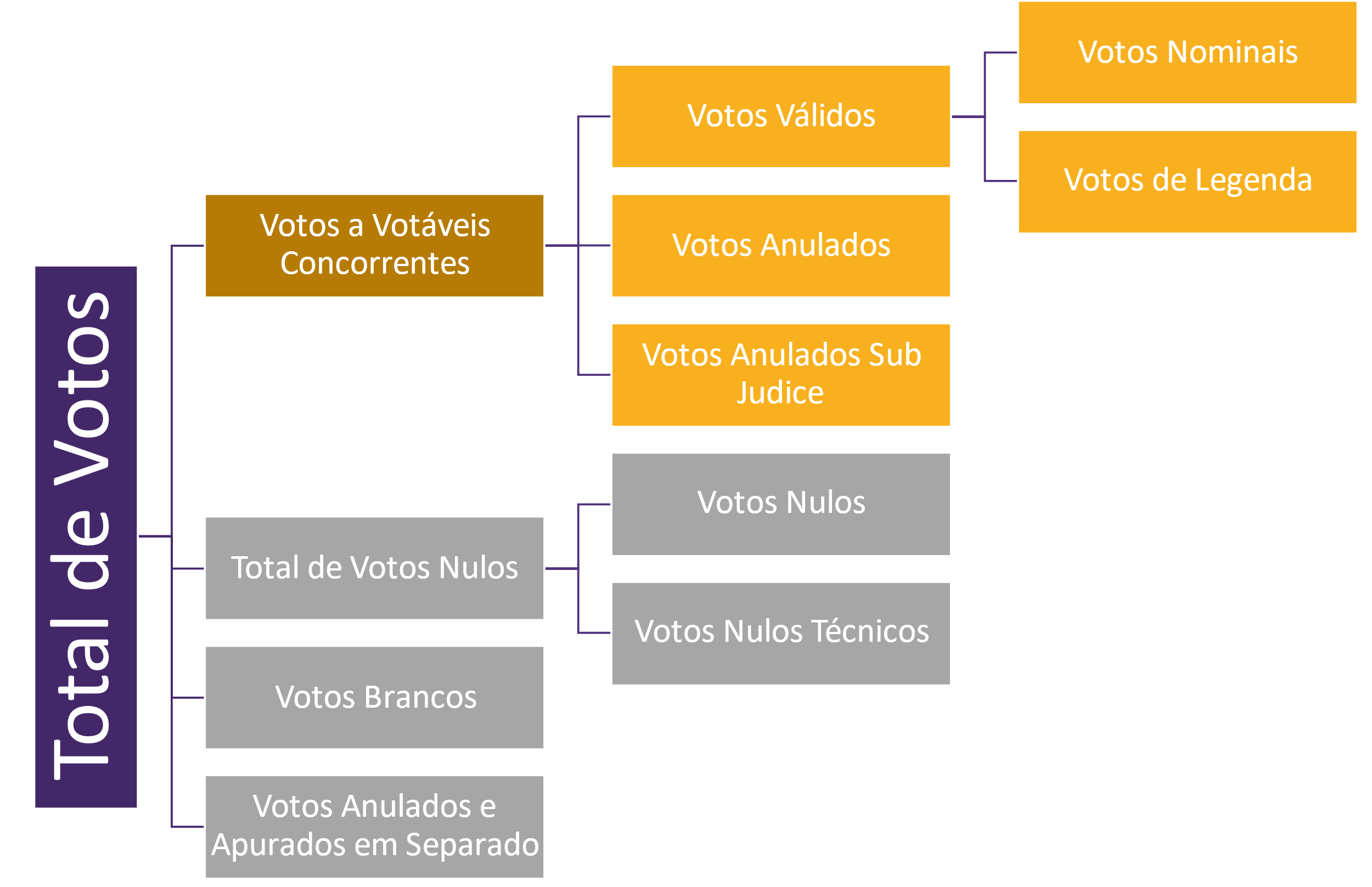 Estrutura das rubricas de votos
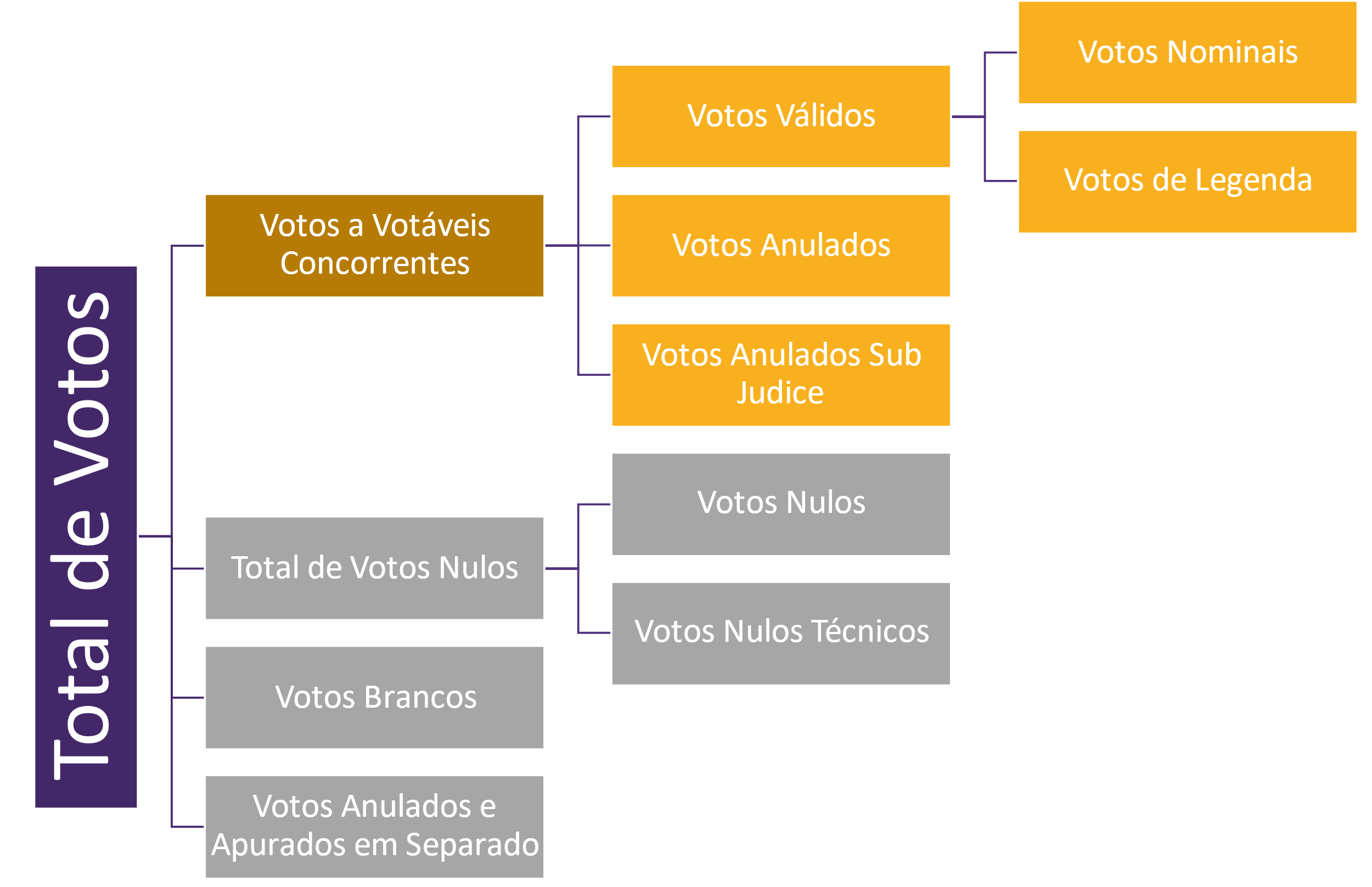 Total de Votos Nulos
Soma dos votos Nulos e Nulos Técnicos
Votos Brancos
Total de votos brancos digitados na urna
Votos Anulados e Apurados em Separado
Total de votos de uma urna com pendência.
Situação transitória
Exemplo: investigação em andamento sobre violação do sigilo na seção eleitoral
Após sanada a pendência, os votos da urna são redistribuídos de acordo com as destinações
Estrutura das rubricas de votos
Votos Nulos
É a soma de:
Votos nulos na urna (candidato inexistente, por exemplo)
Votos de urnas anuladas (seção eleitoral onde ocorreu irregularidade, por exemplo)
Votos Nulos Técnicos
Votos dados a candidatos, candidatas e legendas que estavam inaptos no dia da eleição
Esses candidatos e legendas não deveriam ir para a urna, porém não houve tempo hábil para retirá-los, pois o julgamento ocorreu após a carga
Esses candidatos NÃO SÃO DIVULGADOS. Nem mesmo com votação zerada.
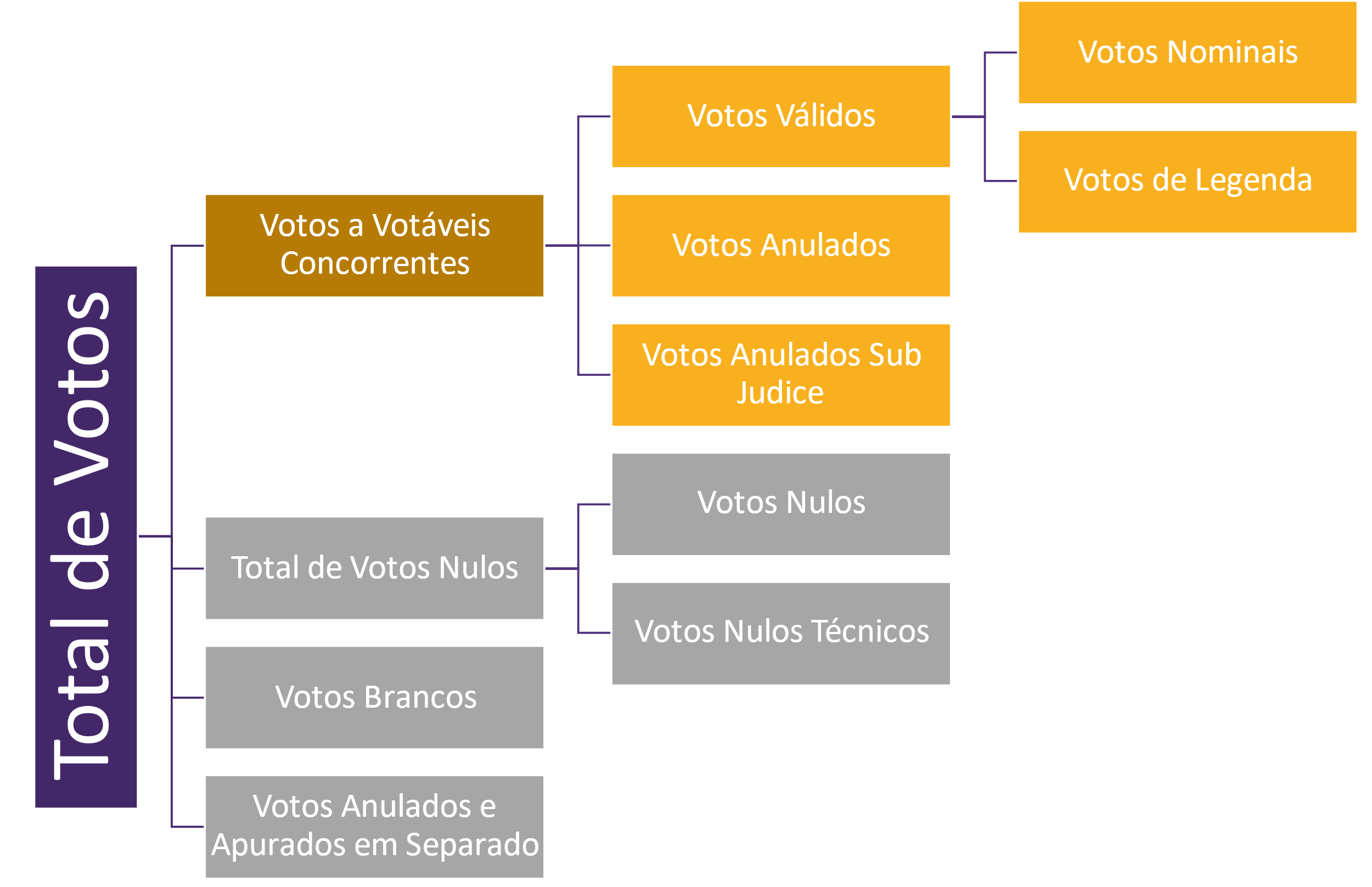 Cálculo dos Percentuais
Exemplos
Exemplos
Votos Válidos
(Cand A + Cand B – Seção anulada)
4.250
Exemplos
Votos Anulados
(Cand C – Seção anulada)
1.550
Exemplos
Votos Anulados Sub Judice
(Cand D + Cand E – Seção anulada)
2.500
Exemplos
Votos Nulo Técnico
(Cand F – Seção anulada)
900
Exemplos
Votos Branco
(Branco – Seção anulada)
350
Exemplos
Votos Nulos
(Nulos recebidos na urna + Seção Anulada)
4.850
Apresentação dos Candidatos
Total de Votos Nulos = Nulos + Nulos Técnicos
Todos percentuais calculados sobre “Votos a Candidatos Concorrentes”
Não é apresentado o candidato F (Nulo Técnico)
Representação no Arquivo JSONArquivos de Dados Simplificados
{
    "ele": 9999,
    "tpabr": "uf",
    "cdabr": "RN",
    "carper": 3,
    "tv": 14400,	Total de Votos
    "vvc": 8300,	Votos a Votáveis Concorrentes
    "vb": 350,	Votos Brancos
    "tvn": 5750,	Total de Votos Nulos
    "vn": 4850,	Votos Nulos
    "vnt": 900,	Votos Nulos Técnicos
    "vp": 0,	Votos Anulados e Apurados em Separado
    "vv": 4250,	Votos Válidos
    "van": 1550,	Votos Anulados
    "vansj": 2500,	Votos Anulado Sub Judice
    "vnom": 4250,	Votos Nominais
"cand": [
       {
          "seq": 1,
          "n": 99,
          "vap": 2250,	       Votos Computados do Candidato
          "dvt": “Válido“     Destinação de Votos
        },
        {
          "seq": 2,
          "n": 98,
          "vap": 1550,	        Votos Computados do Candidato
          "dvt": “Anulado“     Destinação de Votos
        },
   ]
}
Representação no Arquivo JSONArquivos de Dados Varáveis
{
  "ele": 9999,
  "abr": [
    {
      "tpabr": "UF",
      "cdabr": "RN",
      "tv": 14400,	 Total de Votos
      "vvc": 8300,      Votos a Votáveis Concorrentes
      "vb": 350,        Votos Brancos
      "tvn": 5750,      Total de Votos Nulos
      "vn": 4850,       Votos Nulos
      "vnt": 900,       Votos Nulos Técnicos
      "vp": 0,          Votos Anulados e Apurados em Separado
      "vv": 4250,       Votos Válidos
      "van": 1550,      Votos Anulados
      "vansj": 2500,    Votos Anulado Sub Judice
      "vnom": 4250,     Votos Nominais
"cand": [
        {
          "seq": 1,
          "n": 99,
          "vap": 2250,	 Votos Computados do Candidato
        },
        {
          "seq": 2,
          "n": 98,
          "vap": 1550, Votos Computados do Candidato
        },
     ]
    }
  ]
}
Representação no Arquivo JSONArquivos de Dados Fixos
{
  "ele": 9999,
  "cdabr": "RN",
  "carg": {
    "cd": 3,
    "nmn": "Governador",
    "col": [
    {
      "n": 9999999999,
      "par": [
      {
        "n": 98,
        "cand": [
        {
          "sqcand": 999999999,
          "n": 11,
          "dvt": "Anulado",      Destinação de Votos